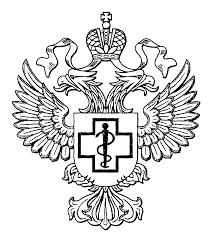 ФЕДЕРАЛЬНАЯ СЛУЖБА ПО НАДЗОРУ В СФЕРЕ ЗАЩИТЫ ПРАВ ПОТРЕБИТЕЛЕЙ И БЛАГОПОЛУЧИЯ ЧЕЛОВЕКА
Филиал Федерального бюджетного учреждения здравоохранения «Центр гигиены и эпидемиологии в Свердловской области
в городе Красноуфимск, Красноуфимском, Ачитском и Артинском районах»
Советская ул. 13, г. Красноуфимск, Свердловская обл., 623300
тел.: (34394) 7-59-43 факс: (34394) 7-59-43
e-mail: mail_07@66.rospotrebnadzor.ru
http:\\ fbuz66.ru
ОКПО 01944619 , ОГРН 1056603530510                             
ИНН/КПП 6670081969/661943001
Презентация на тему:
«Витамины и обогащение ими рациона питания»
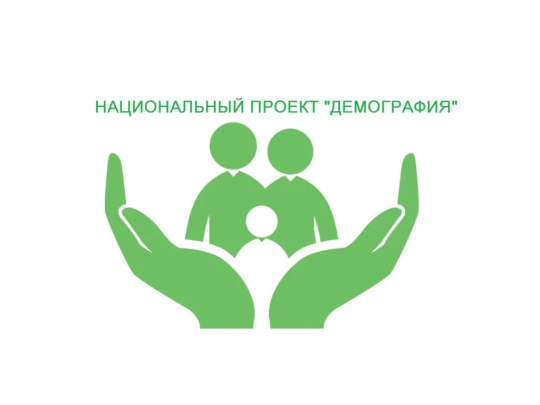 г. Красноуфимск 
2025
Содержание:
1.Витамины. Классификация витаминов.
2. Формы и причины витаминной недостаточности.
3. Профилактика витаминной недостаточности.
4. Что такое биологически активные добавки (БАД) к пище?
5. Основные пищевые источники некоторых витаминов.
6. Клинические показатели пищевого статуса.
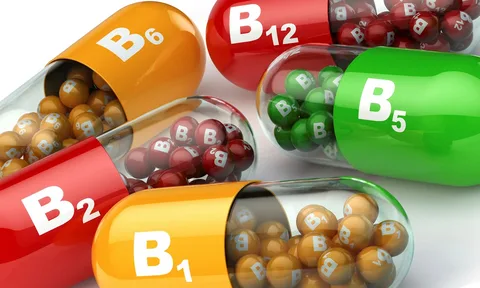 В и т а м и н ы - это незаменимые, низкомолекулярные органические соединения с высокой биологической активностью, необходимые для жизнедеятельности человека, которые не синтезируются (или синтезируются в недостаточном количестве) в организме и должны регулярно поступать с пищей.

Основная роль витаминов :
1.Участие при построении ферментных систем (в качестве коферментов). 
При этом сами по себе коферменты и витамины не обладают каталитической активностью, а приобретают её после взаимодействия со специфическими белками (апоферментами). Такие витамины участвуют в обменных процессах. Например, энергетический обмен (витамины В1, В2), биосинтез и превращение аминокислот (витамины В6, В 12), жирных кислот (пантотеновая кислота), пуриновых и пиримидиновых оснований (фолацин), регуляция транспорта ионов кальция и фосфата через клеточные барьеры (витамин D).

2.Обеспечение адекватного иммунного ответа  функционировании систем метаболизма ксенобиотиков  формировании антиоксидантного потенциала организма
Классификация витаминов
Известно порядка 13 соединений (или групп соединений), которые относятся к витаминам.
Традиционно витамины классифицируют по признаку их растворимости в воде или жирах.
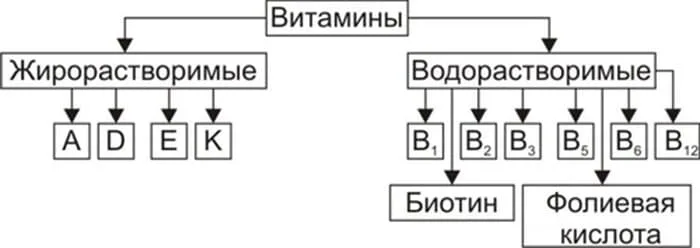 Однако, следует знать, что наряду с витаминами, существуют биологически активные вещества - витаминоподобные соединения, дефицит которых не приводит к явно выраженным нарушениям, но они выполняют определенную физиологическую роль.
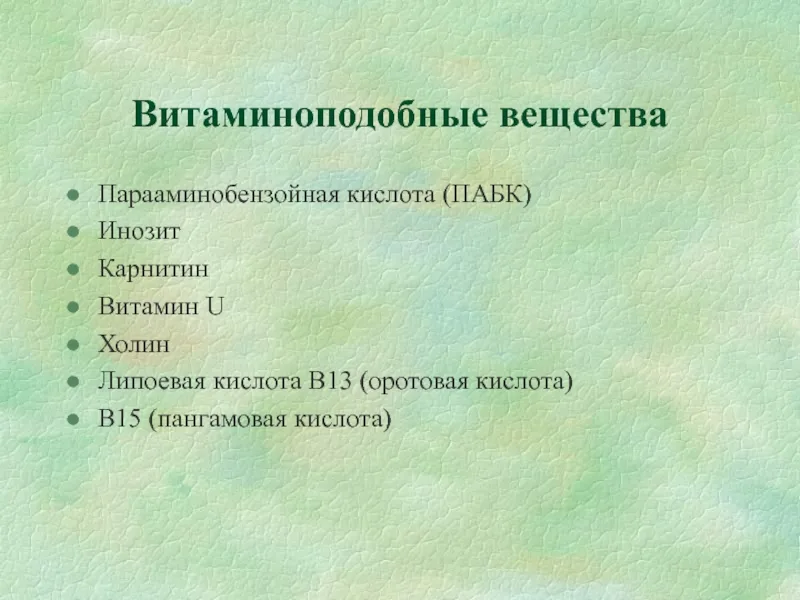 С учетом функциональной роли и механизма действия все витамины условно (в связи с полифункциональным характером ряда витаминов) могут быть разделены на три группы.
1.Группа витаминов, которые входят в структуру ферментов. Их называют «энзимовитаминами».
 2.Группа витаминов - прогормонов, активные формы которых обладают гормональной активностью, их называют «гормоновитаминами».
 3.Группа витаминов-антиоксидантов. Они входят в систему антиоксидантной защиты организма от повреждающего действия активных, свободнорадикальных форм кислорода.
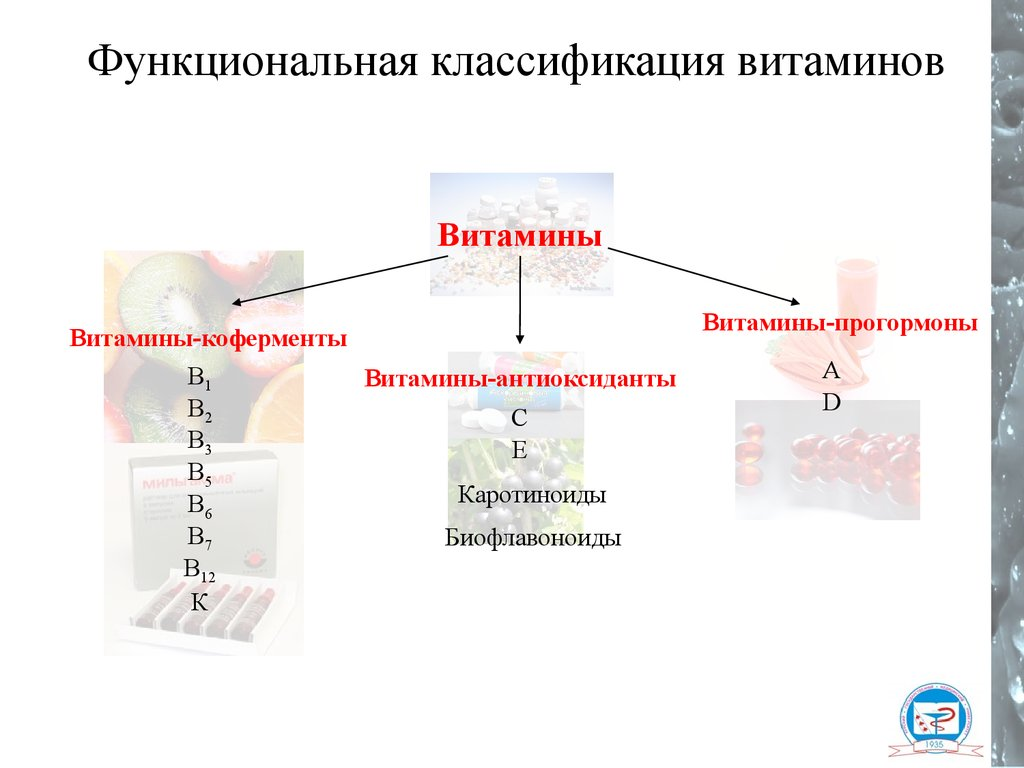 Витаминная недостаточность - патологическое состояние, обусловленное сниженной обеспеченностью организма тем или иным витамином или нарушением его функционирования в организме.

Выделяют три формы витаминной недостаточности.
Авитаминозы 
Гиповитаминозы 
Субнормальная обеспеченность
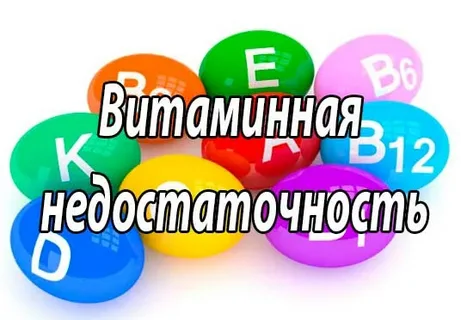 Авитаминозы - состояние полного или практически полного истощения витаминных ресурсов организма, которое сопровождается возникновением симптомокомплекса, характерного и специфичного для дефицита того или иного витамина. Например, цинга (болезнь Миллера-Барлоу) (авитаминоз С), пеллагра (авитаминоз РР), бери-бери (авитаминоз B1), анемия Аддисона-Бирмера (авитаминоз В12), рахит (авитаминоз D) и др. 

 Гиповитаминозы - значительное, но не полное, снижение содержания витамина в организме, которое сопровождается появлением ряда мало специфических и слабо выраженных клинических симптомов (снижение работоспособности, быстрая утомляемость и т.п.), а также специфических микросимптомов. 

 Субнормальная обеспеченность - доклиническая стадия дефицита витаминов, которая проявляется нарушением метаболических и физиологических реакций, обнаруживаемым по результатам биохимического анализа. Это наиболее распространенная форма витаминной недостаточности, которая, как правило, не сопровождается выраженными клиническими нарушениями (или появляются отдельные клинические микросимптомы), но снижается устойчивость к действию инфекционных и токсических факторов, увеличивается период выздоровления и повышается риск возникновения отдельных заболеваний.
Среди основных причин витаминной недостаточности считают
 • алиментарный фактор - недостаточное присутствие витаминов в рационе питания
 • нарушение абсорбции и метаболизма витаминов
 • повышенную (при определенных условиях) в них потребность.
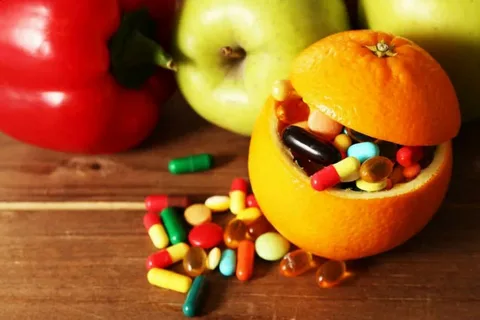 ВАЖНО!

Недостаток витамина С охватывает от 30 до 50% населения РФ.

Недостаток витаминов группы В и каротином - от 40 до 70%.

Среди здоровых детей дошкольного и школьного возраста:  имеют низкий уровень обеспеченности витамином С - 33% детей; В2 - 25- 40%; В1, В6 - 60-70% детей.

77% детей дошкольного и школьного возраста имеют субнормальную обеспеченность хотя бы по одному витамину

39% детей - дефицит 3-х и более метаболитов одновременно.
Результаты клинико-биохимических обследований в различных регионах страны позволили выявить некоторые общие тенденции в витаминном статусе (витаминной обеспеченности) детского и взрослого населения России:

 -Выявленный дефицит носит характер сочетанной недостаточности витаминов С, B1, В2, Be, каротина и другие, то есть является полигиповитаминозом.
 - Дефицит витаминов обнаруживается не только весной, но и в летне-осенний период года, то есть является круглогодично (постоянно) действующим неблагоприятным фактором.
 - Дефицит витаминов выявлен практически во всех возрастных, профессиональных группах населения и во всех регионах страны, то есть является повсеместно действующим фактором.
Профилактика витаминной недостаточности
Величина возрастной физиологической потребности, обоснованной современной наукой, закреплена в «Нормах физиологических потребностей в энергии и пищевых веществах для различных групп населения РФ» (МР 2.3.1.2432-08). Однако, как сказано выше, не исключено влияние факторов, способствующих повышению этого значения.
Естественным источником витаминов являются пищевые продукты. Если одна порция какого-либо продукта содержит того или иного витамина не менее 10% от нормы потребления, то такой продукт считается «значимым» источником; если 25% - «хорошим». При этом, для максимального удовлетворения потребностей организма в витаминах, в рационе должны присутствовать все основные группы продуктов.
Вместе с тем, на фоне тотального распространения низкого уровня потребления ряда продуктов (овощи, рыба, молочные продукты), дефицит микронутриентов становится запрограммированным. Поэтому сегодня известны иные эффективные, научнообоснованные способы коррекции витаминной недостаточности.
1. Использование в питании специально обогащенных витаминами продуктов.
Для производства обогащенных продуктов используются так называемые премиксы (смеси витаминов и минеральных веществ). Обогащают, прежде всего, продукты массового потребления, доступные для всех групп населения - мука, хлеб, хлебобулочные изделия, зерновые продукты, - кондитерские изделия (вафли, печенье и т.д.) - молочную продукцию, - безалкогольные напитки, соки, - масложировую продукцию, пищевые концентраты и другие.
Используются те витамины, признаки дефицита которых обнаружены в популяции. Продукт считается обогащенным, если его усредненная суточная порция содержит от 15 до 50% от нормы потребления .
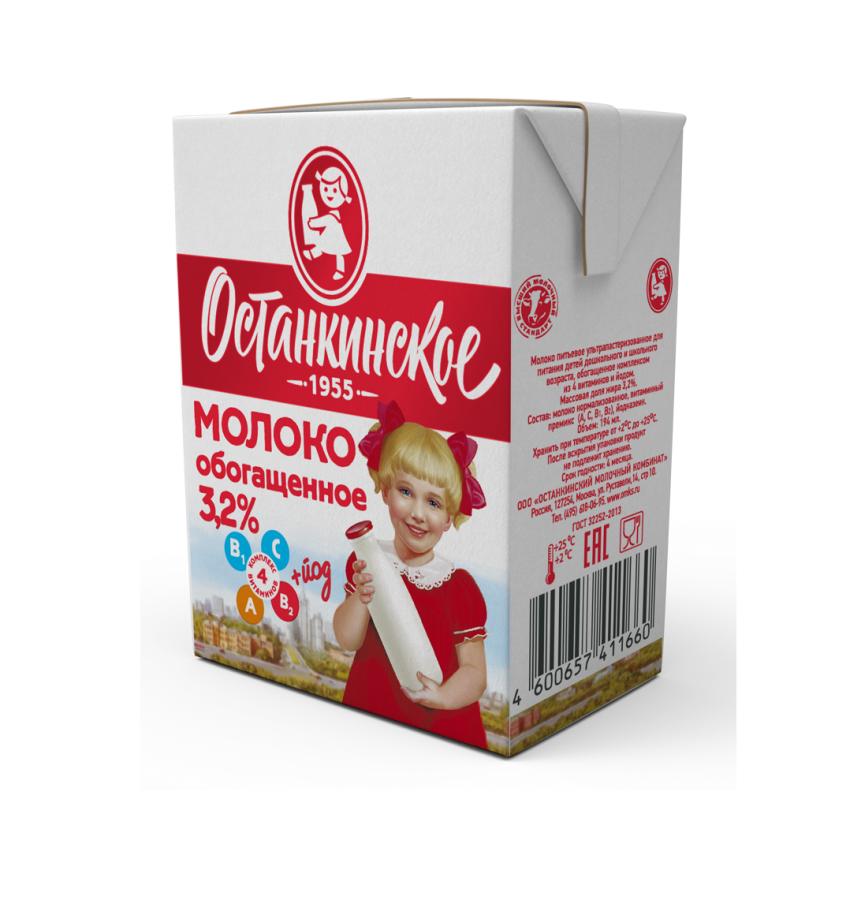 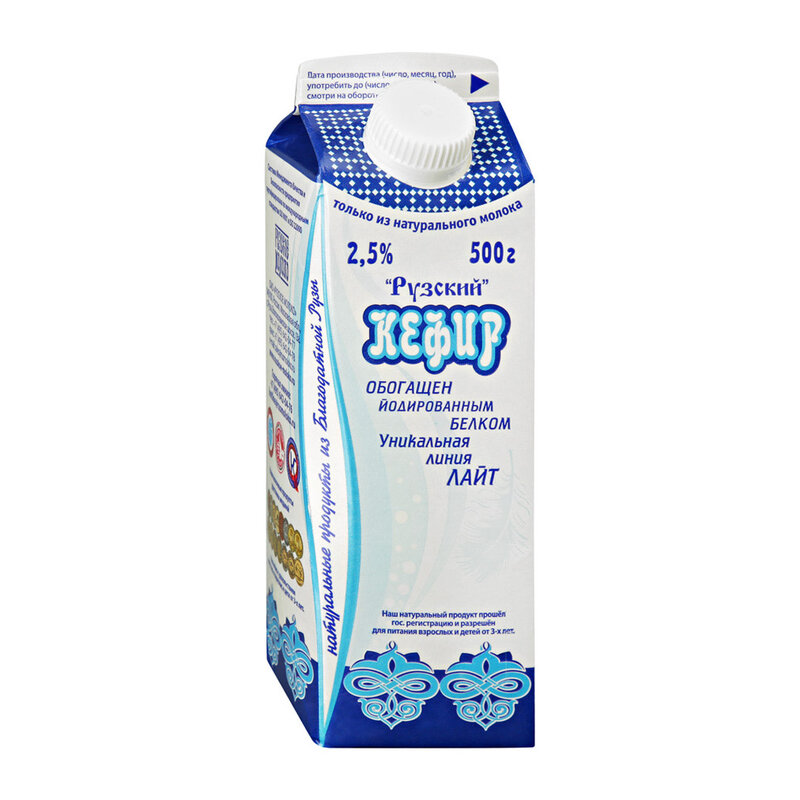 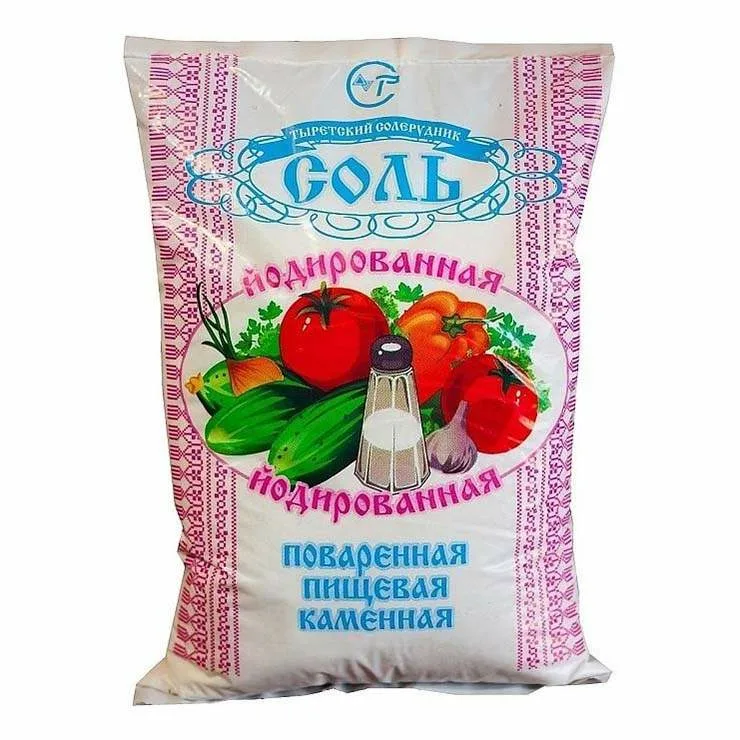 2. Использование инстантных витаминизированных напитков промышленного производства и витаминизация третьих блюд специальными витаминно-минеральными премиксами.
Концентраты напитков представляют собой сухие смеси с длительным сроком хранения (12 месяцев), с заданным витаминным и минеральным составом. Это позволяет легко дозировать объем употребляемого продукта и количество получаемых с ним микронутриентов в соответствии с индивидуальными потребностями, которые существенно различаются в зависимости от пола, возраста, интенсивности физической нагрузки, экологических условий. К достоинствам концентратов напитков можно также отнести легкость их транспортирования на значительные расстояния, включая регионы с экологически неблагоприятной обстановкой, а также высокую стабильность входящих в состав этих концентратов витаминов.
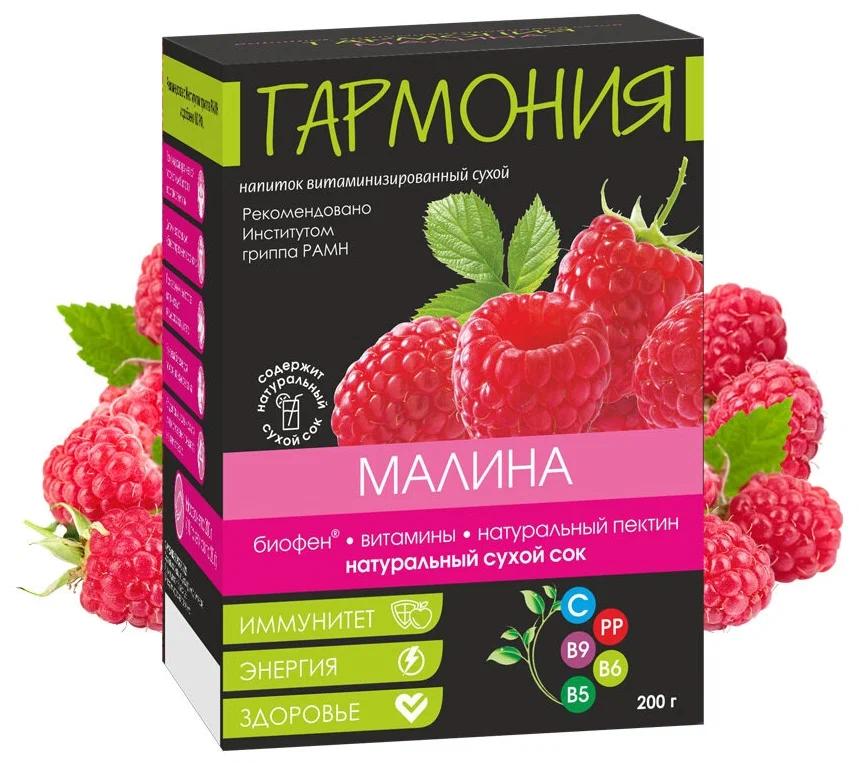 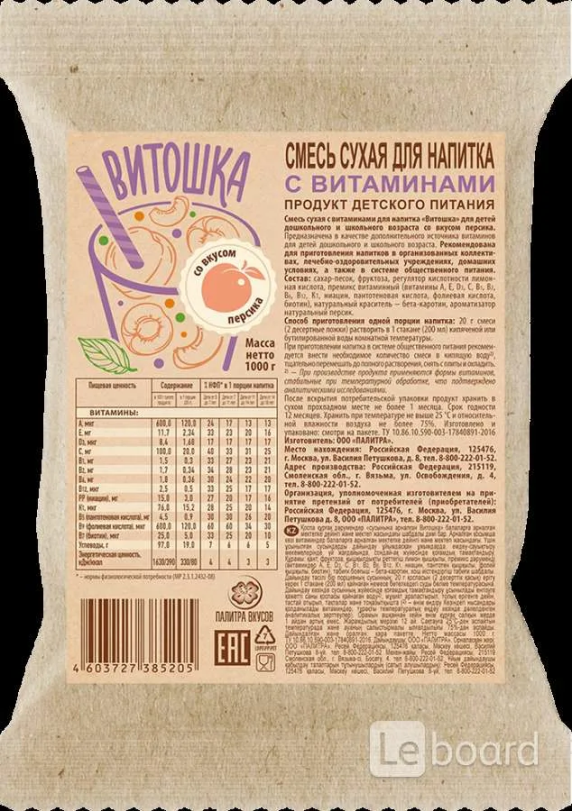 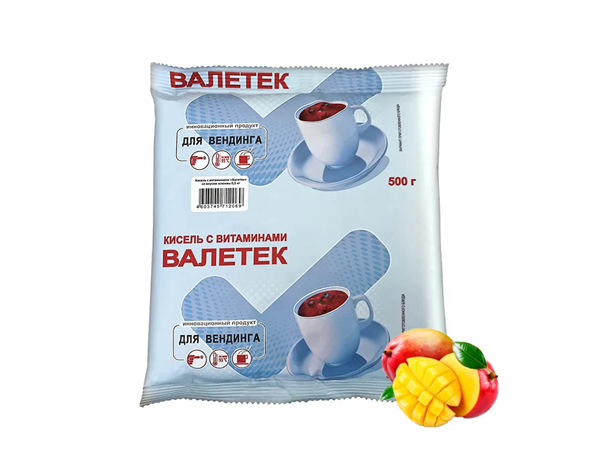 3. Индивидуальный прием поливитаминных препаратов профилактического назначения.
Выбор поливитаминного препарата должен учитывать возраст и индивидуальные особенности. Лучше всего, если комплекс витаминов и минералов назначит врач педиатр или терапевт. Детям до 4-5 лет исключается прием неизмельченных таблеток (капсул) и рекомендуется использовать жидкие формы препаратов (сиропы, водные растворы).
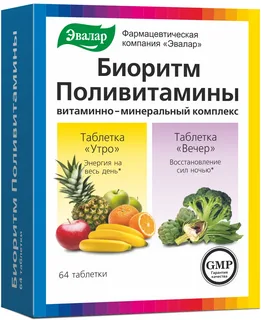 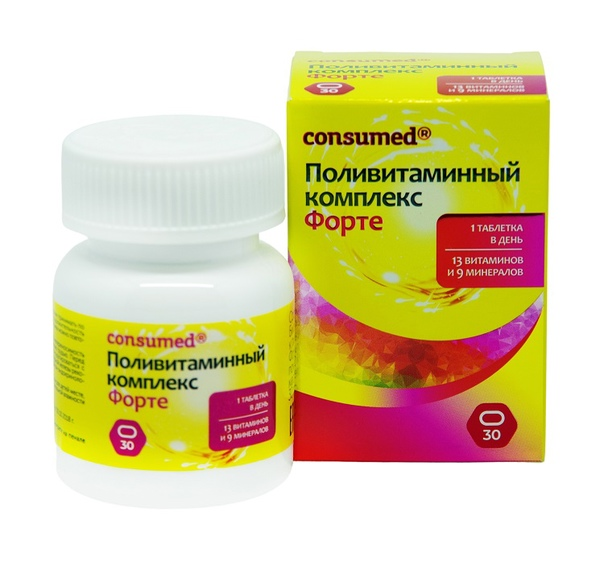 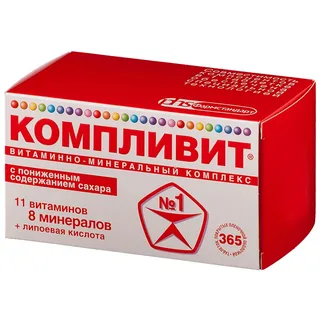 Что такое биологически активные добавки (БАД) к пище?

БАД к пище - это концентрат тех или иных витаминов, минеральных веществ и биологически активных веществ. Многие БАДы содержат различные наборы биологически активных веществ растительного или животного происхождения, широко используемых в народной медицине.
БАДы вырабатывают в виде сухих и жидких концентратов, экстрактов, настоев, бальзамов, сиропов, а также таблеток, драже и др. формах.
К БАДам могут относиться и пищевые продукты, дополнительно обогащенные витаминами, микро - макроэлементами или биологически активными веществами пищевого происхождения.
Содержание витаминов, минеральных или биологически активных веществ в добавках должно быть не менее 15-30% средней суточной потребности организма в том или ином веществе при тех или иных условиях.
Основные пищевые источники некоторых витаминов
Клинические показатели пищевого статуса
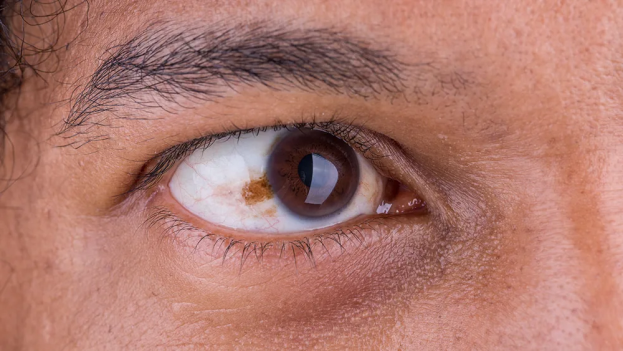 Клинические показатели пищевого статуса
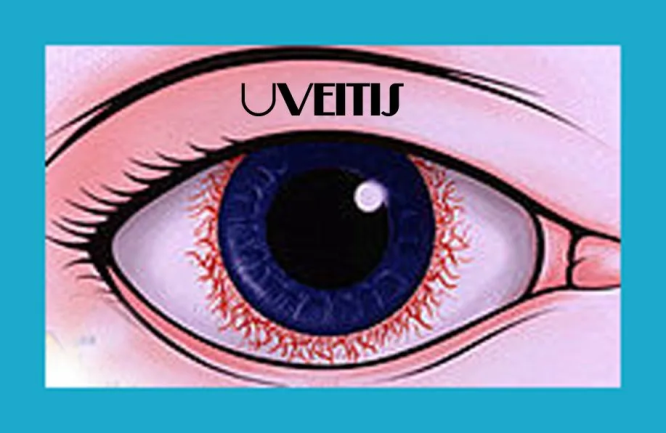 Клинические показатели пищевого статуса
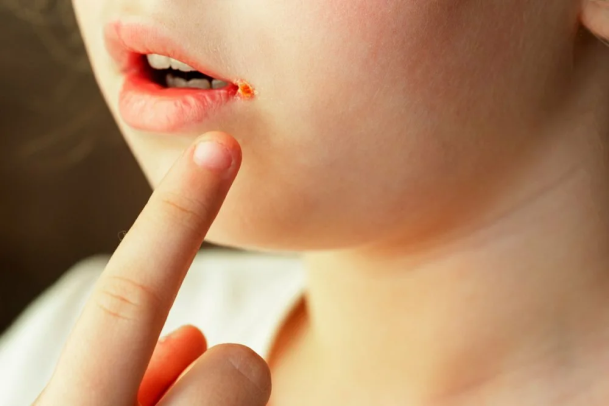 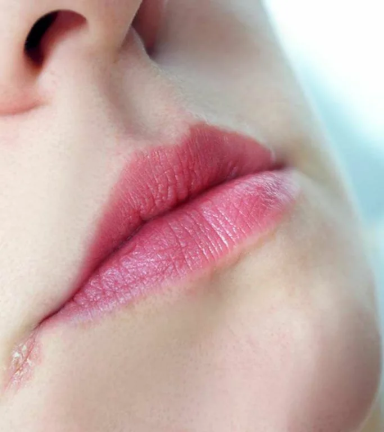 Клинические показатели пищевого статуса
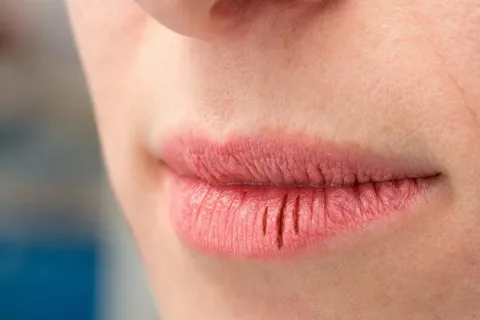 Источник:
Справочно-информационный материал для реализации обучающей (просветительской) программы по вопросам здорового питания для групп населения, проживающих на территориях с особенностями в части воздействия факторов окружающей среды (дефицит микро- и макронутриентов, климатические условия)(Приказ ФЕДЕРАЛЬНАЯ СЛУЖБА ПО НАДЗОРУ В СФЕРЕ ЗАЩИТЫ
ПРАВ ПОТРЕБИТЕЛЕЙ И БЛАГОПОЛУЧИЯ ЧЕЛОВЕКА (РОСПОТРЕБНАДЗОР) А.Ю. Поповой № 379 от 07.07.2020 «Об утверждении обучающих (просветительских) программ по вопросам здорового питания») в рамках Федерального проекта «Укрепление общественного здоровья»
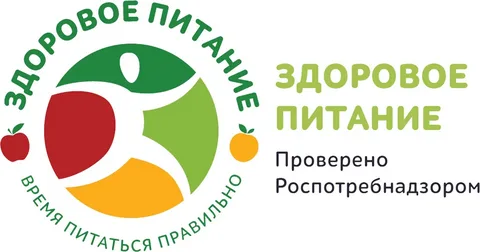